Краткосрочный проект «Деревья наши друзья»
Средняя группа № 2
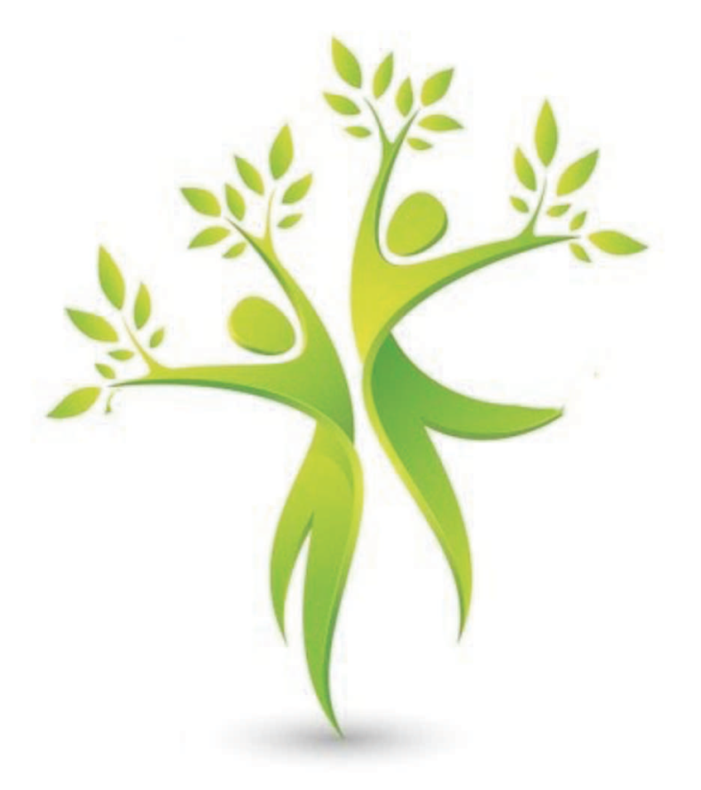 Воспитатель :
Чучаева .Ф.А.
Актуальность:
воспитание в детях способности понимать и любить окружающий мир и бережно относиться к нему
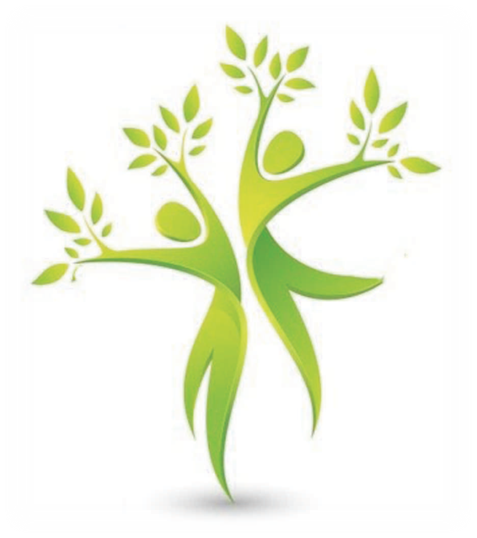 Проблема:
многие люди забывают о бережном отношении к деревьям
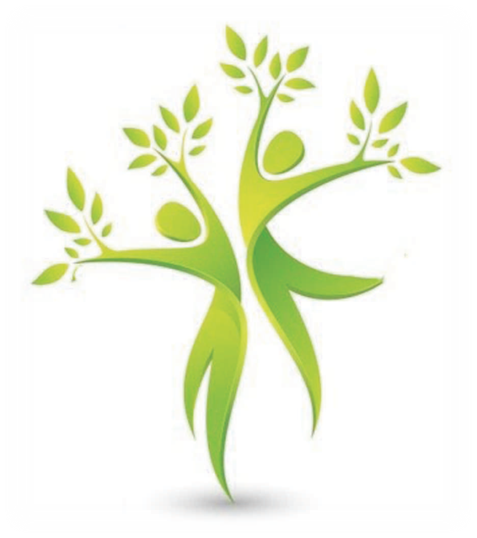 Цель проекта:
Исследовательская деятельность по изучению жизни деревьев
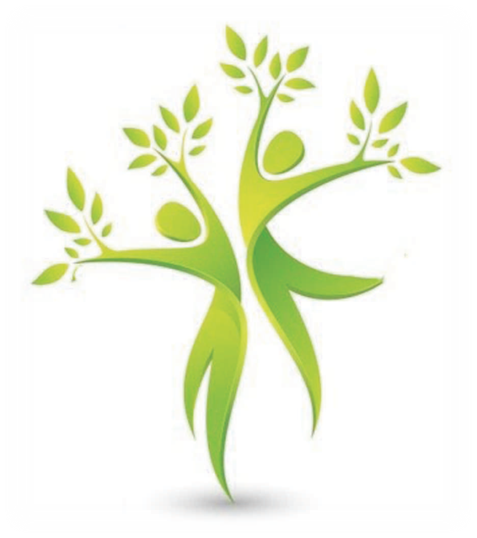 Этапы проекта:
Подготовительный
 
Исследовательский 

Заключительный
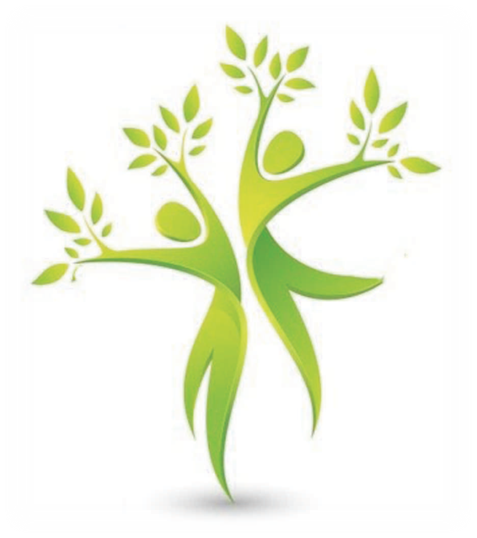 Ожидаемый результат проекта
У детей будут сформированы устойчивые представления о деревьях родной республики;
Повысится познавательный интерес к растительному миру;
Расширятся коммуникативные и творческие способности детей;
Дети научатся любить, охранять и беречь родную природу, соблюдать правила безопасного поведения в лесу.
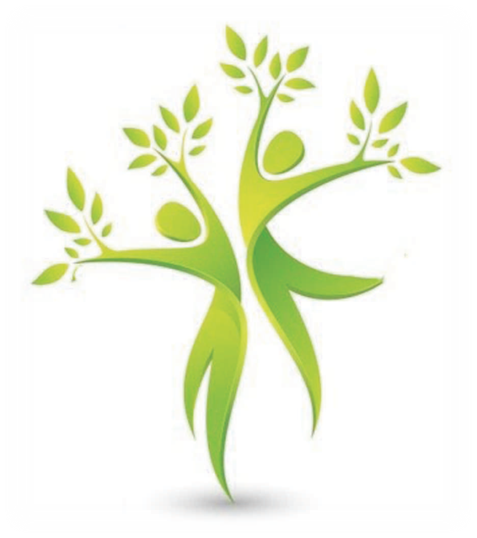 Игровая деятельность
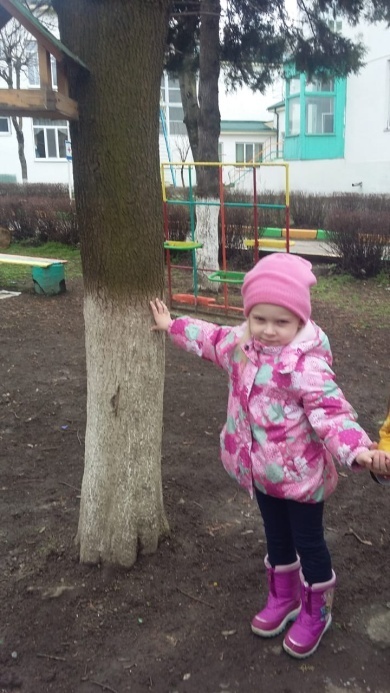 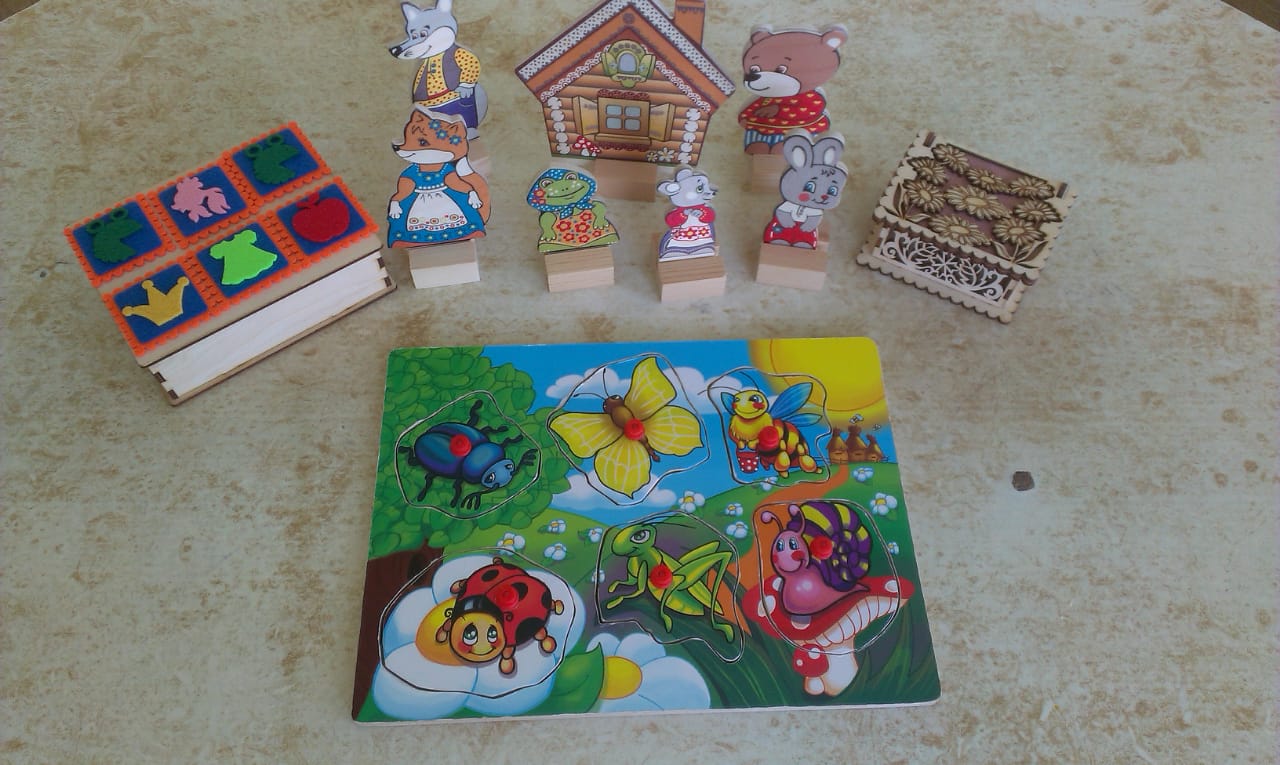 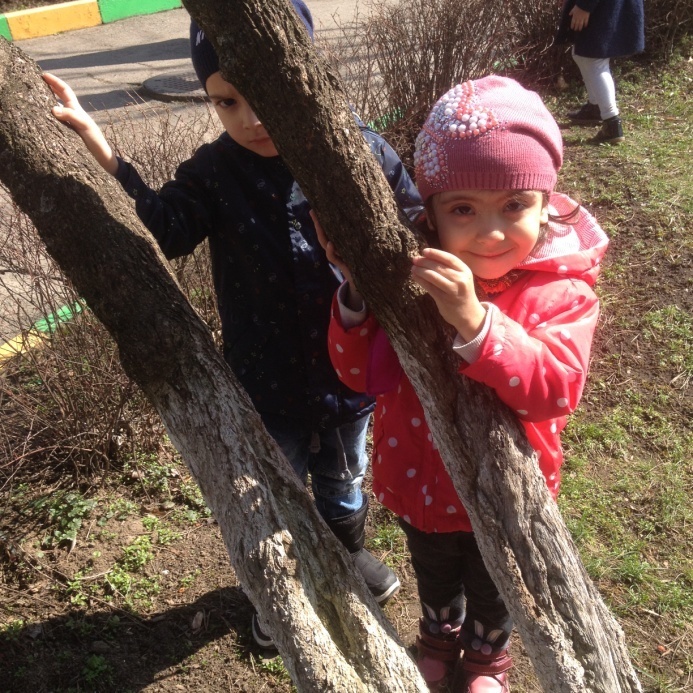 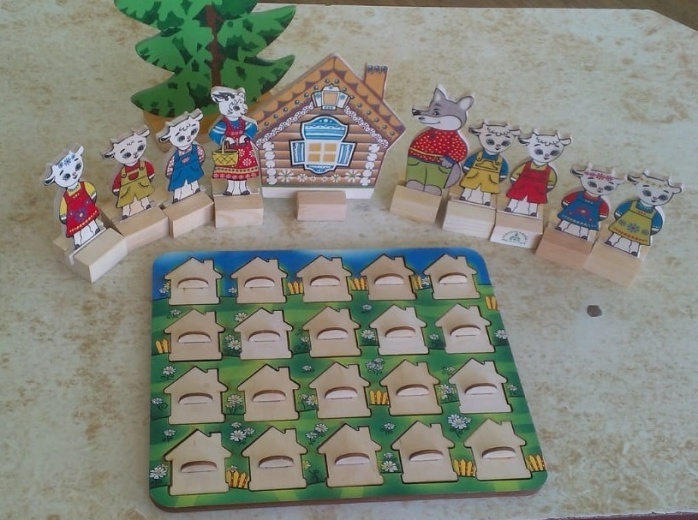 Художественно-эстетическая деятельность
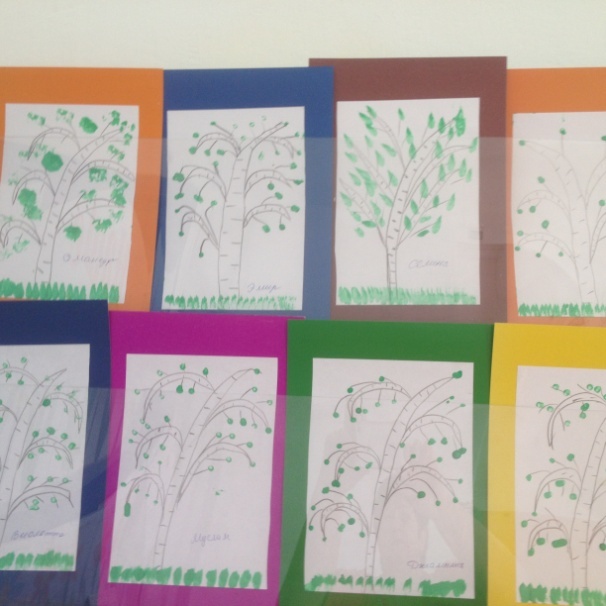 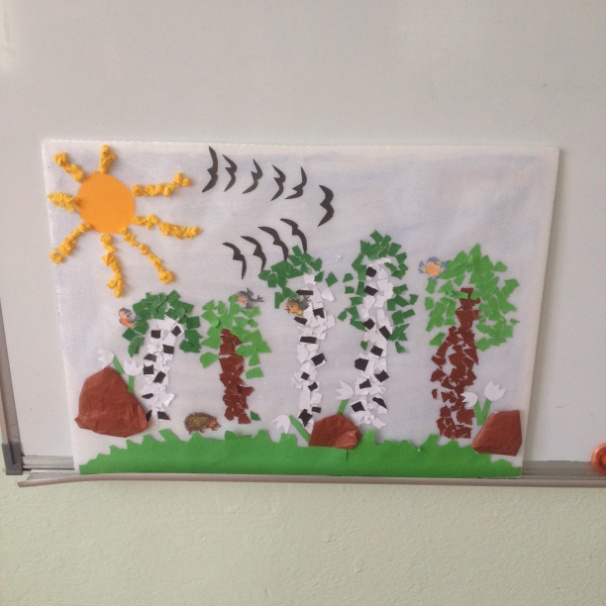 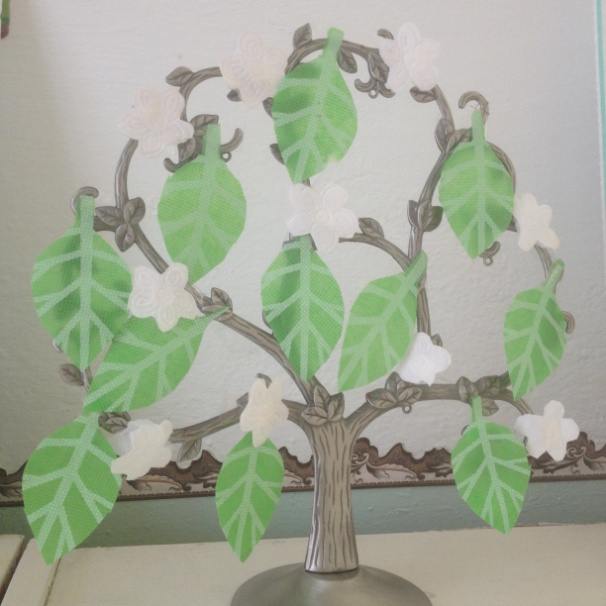 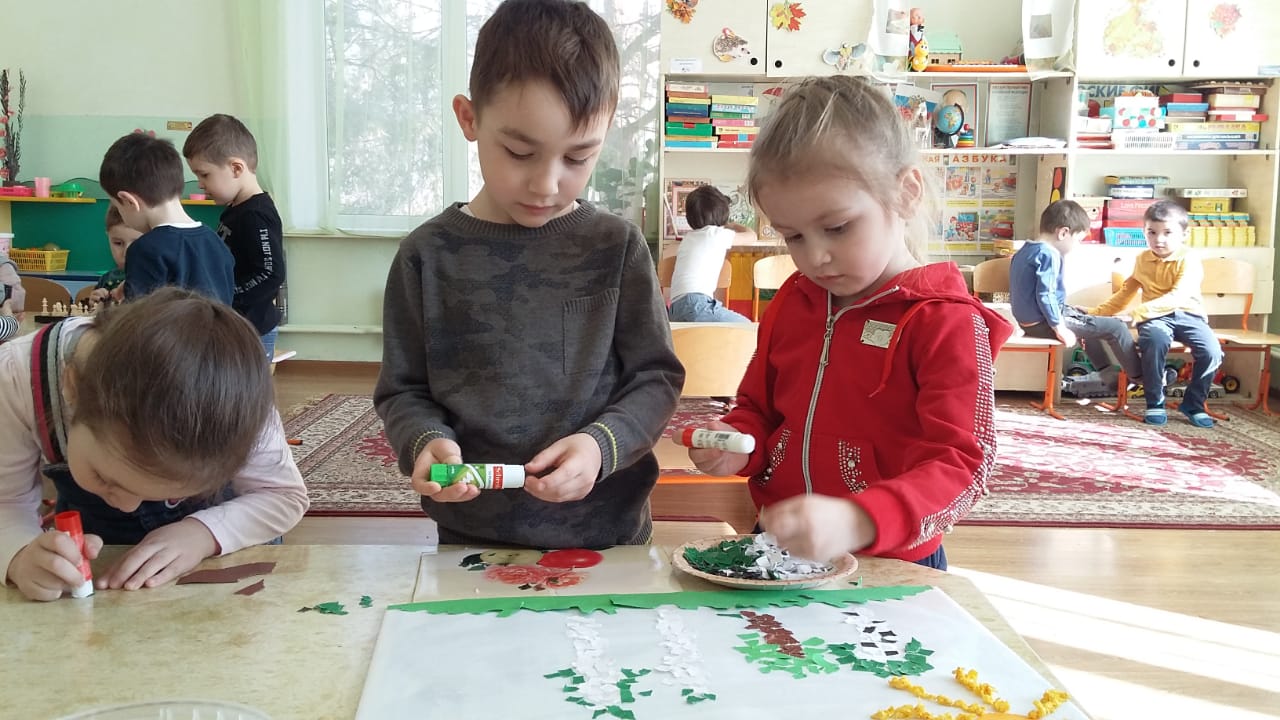 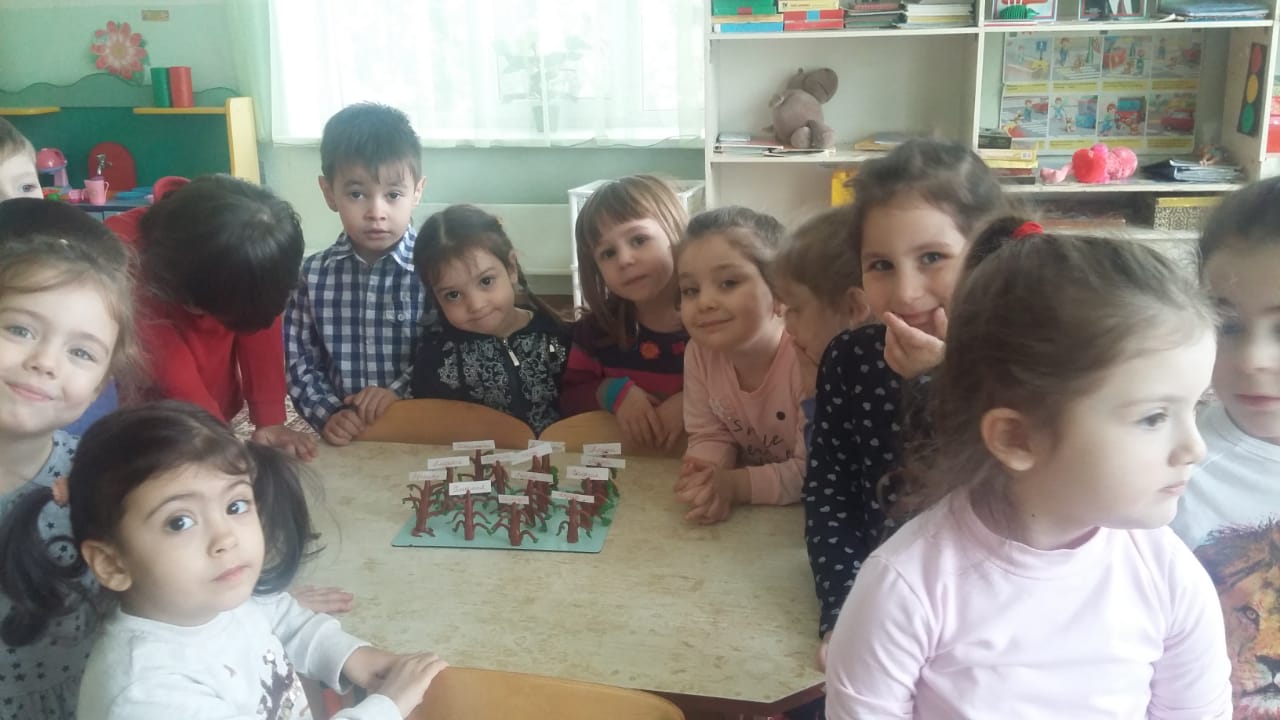 Исследовательская деятельность
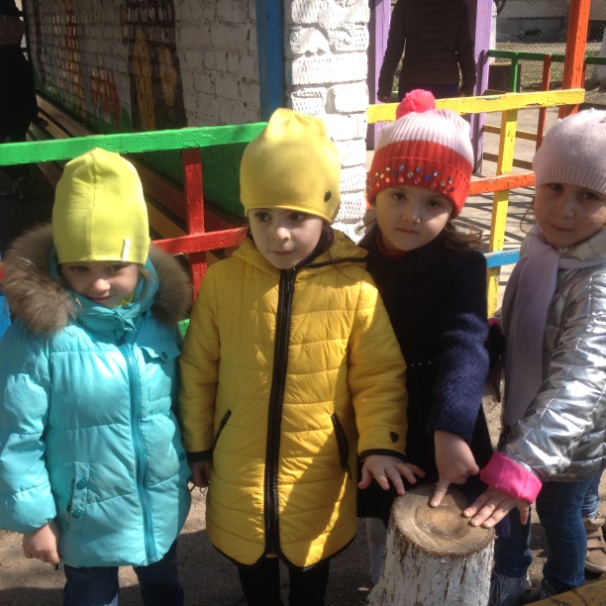 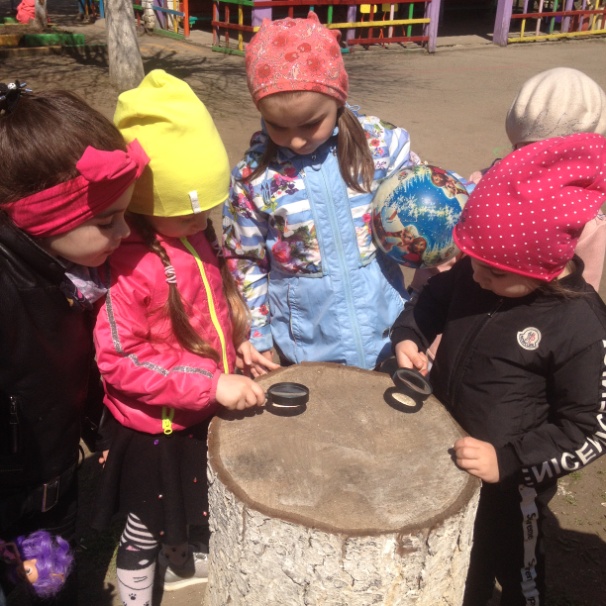 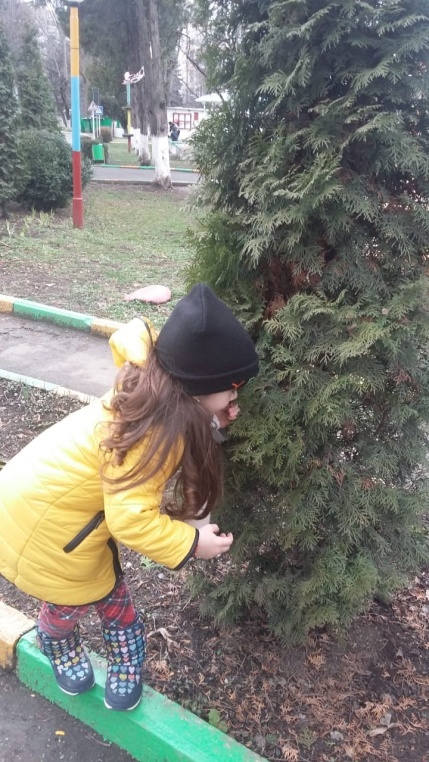 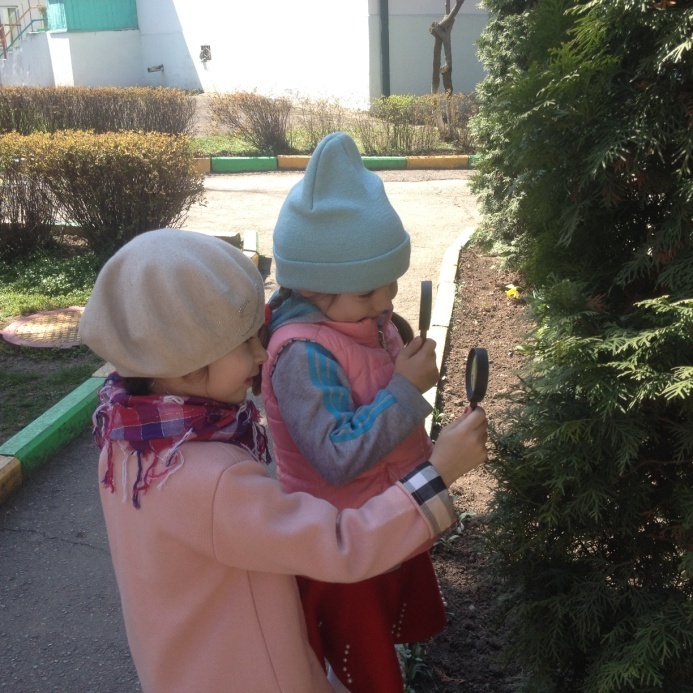 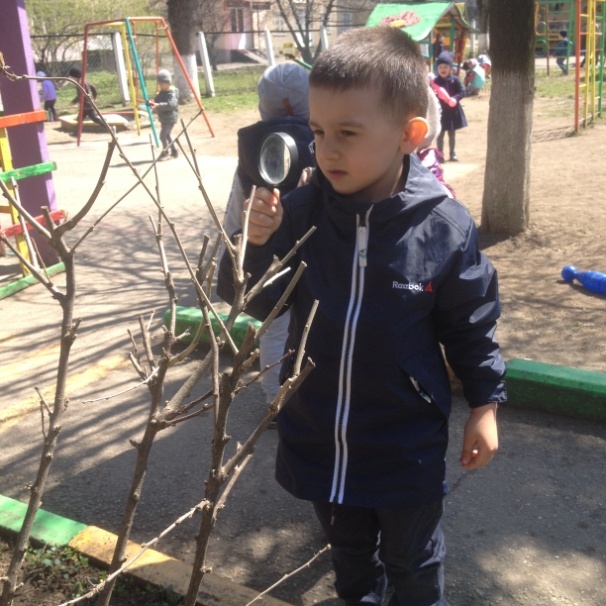 Исследовательская деятельность
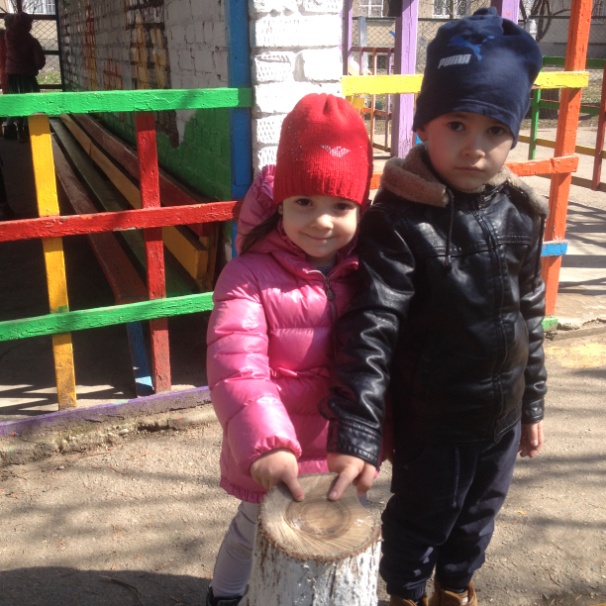 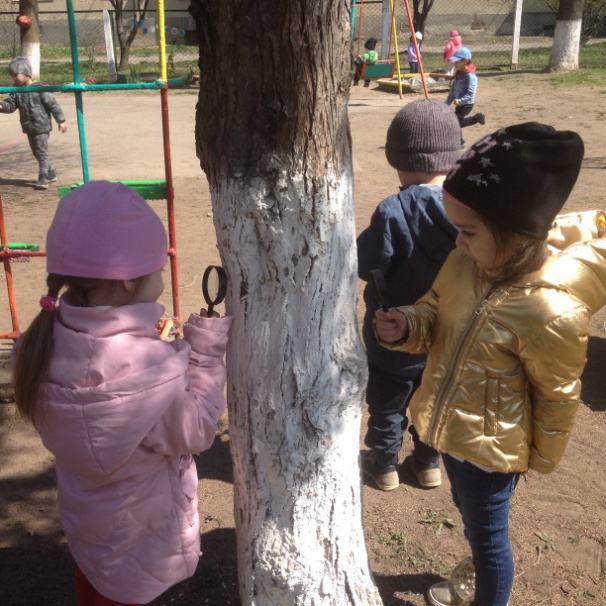 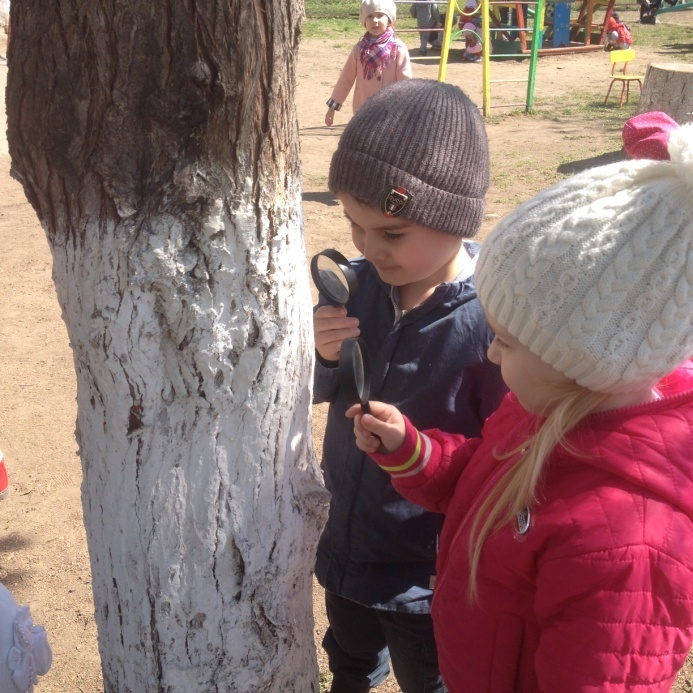 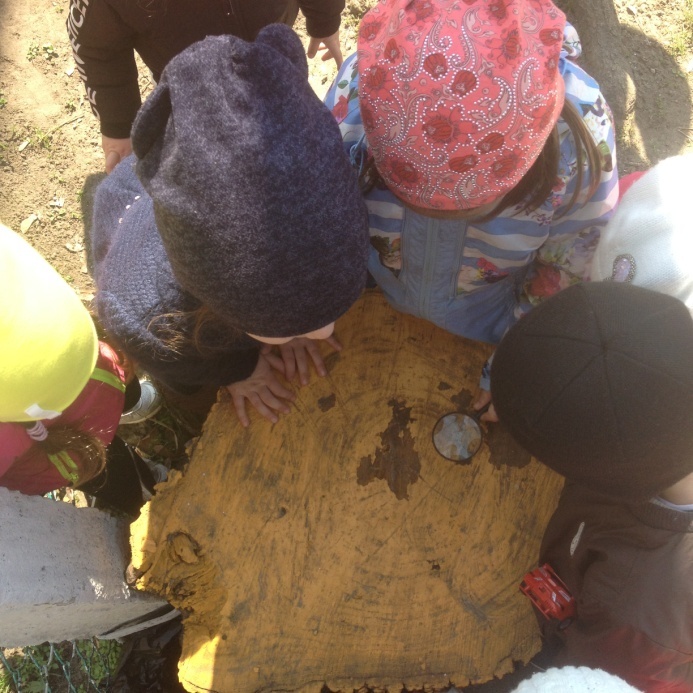 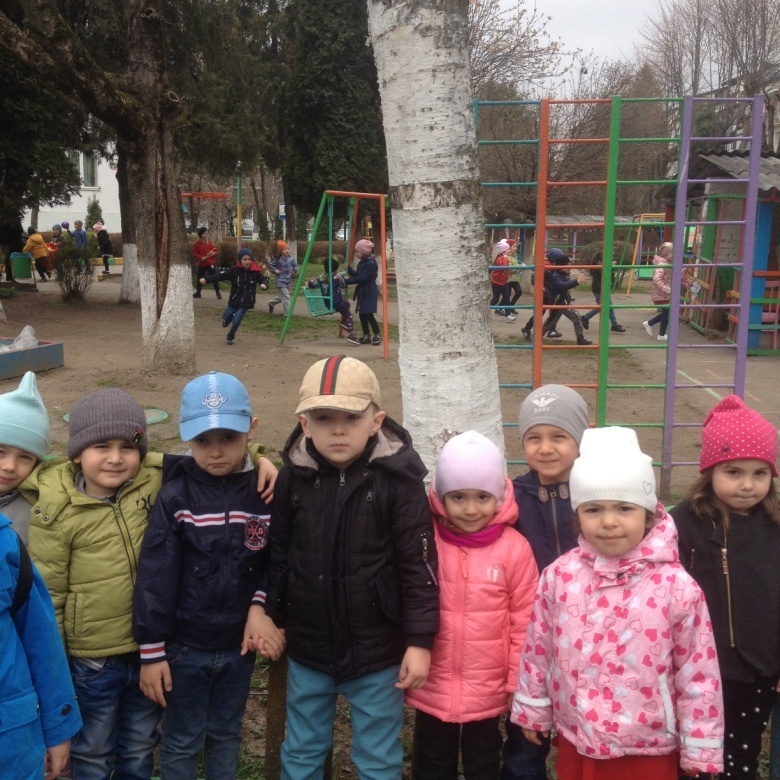 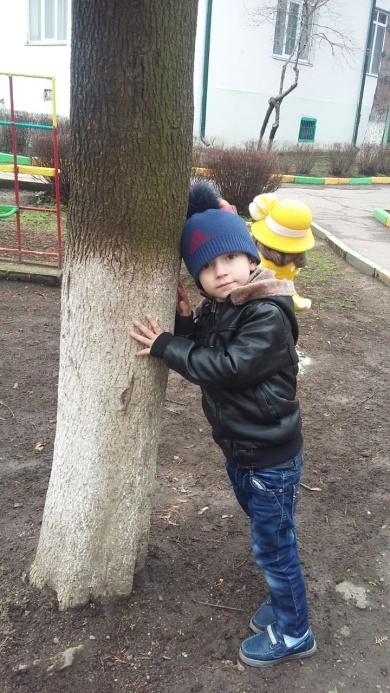 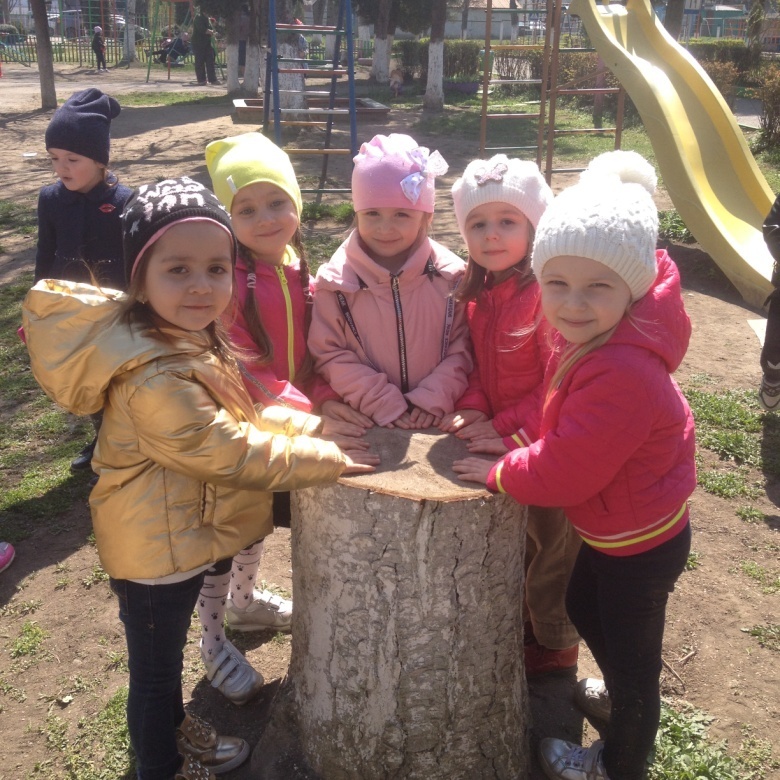 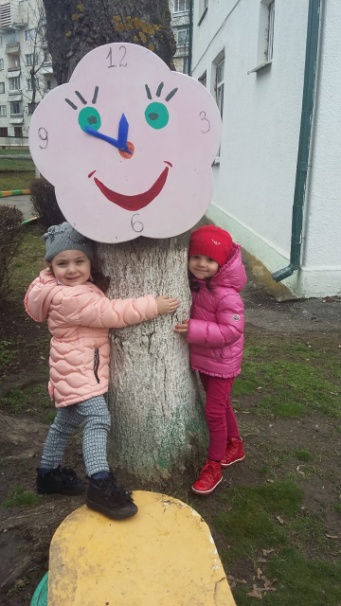 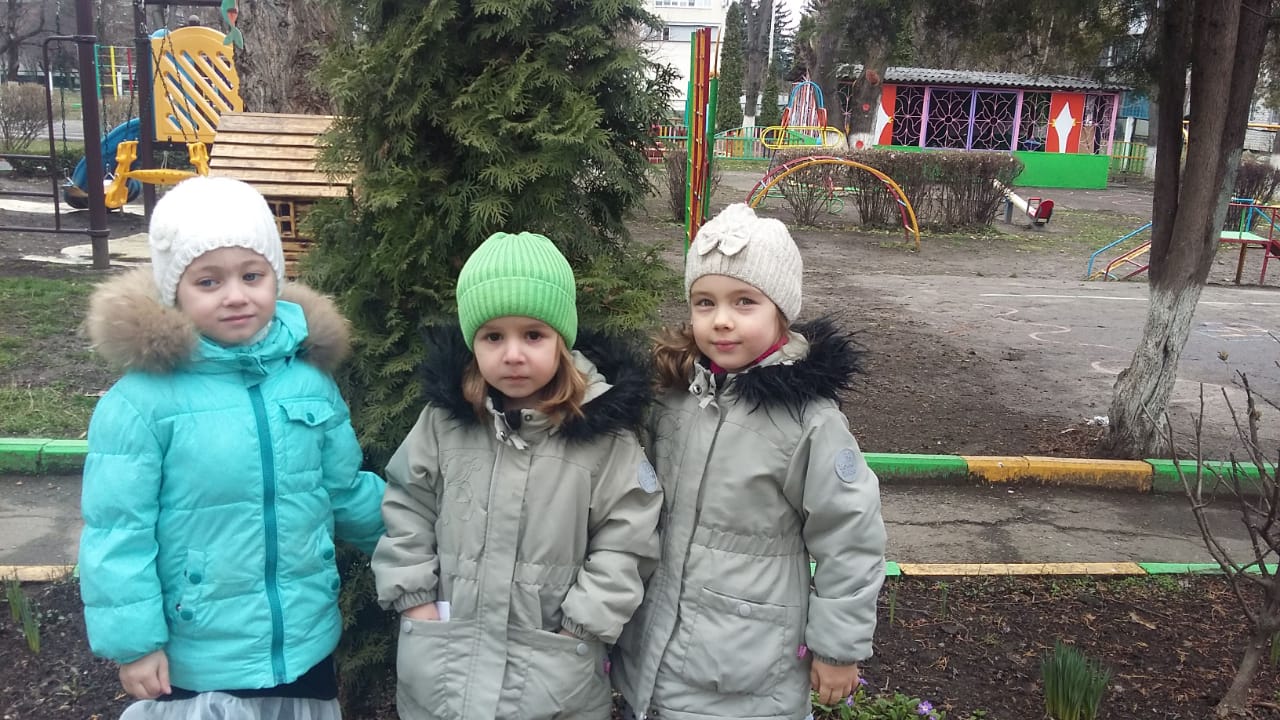 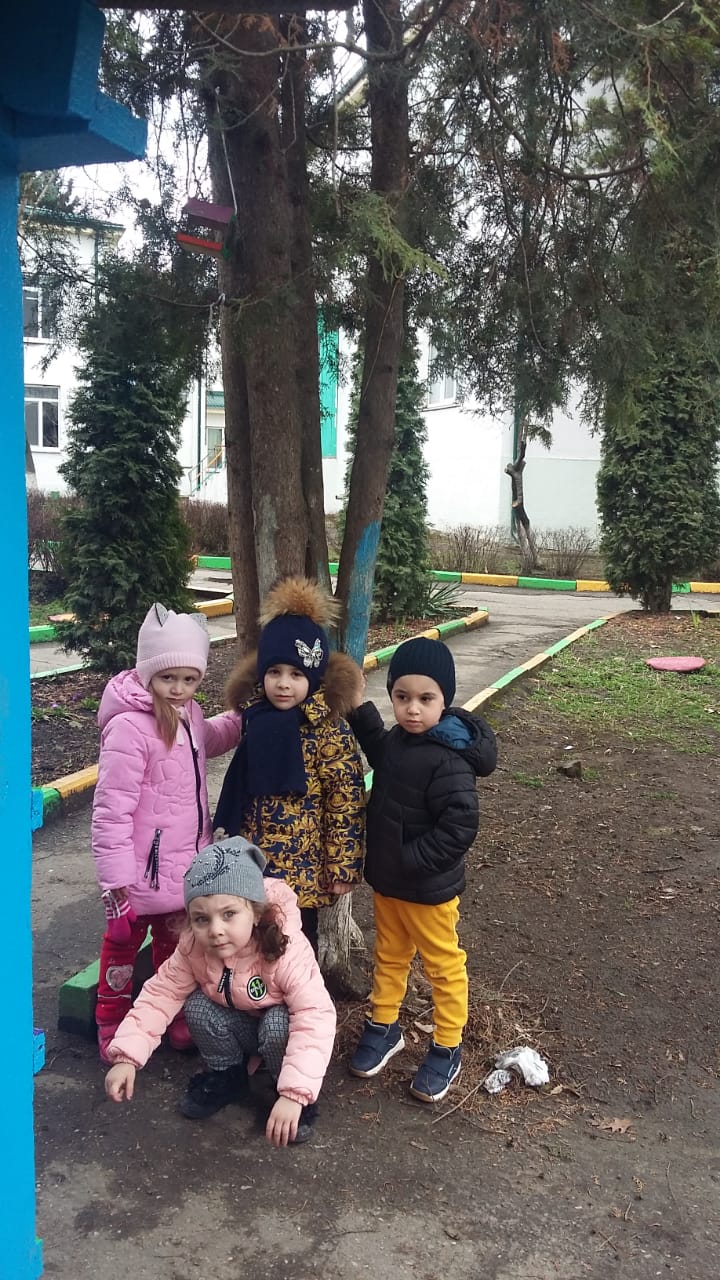 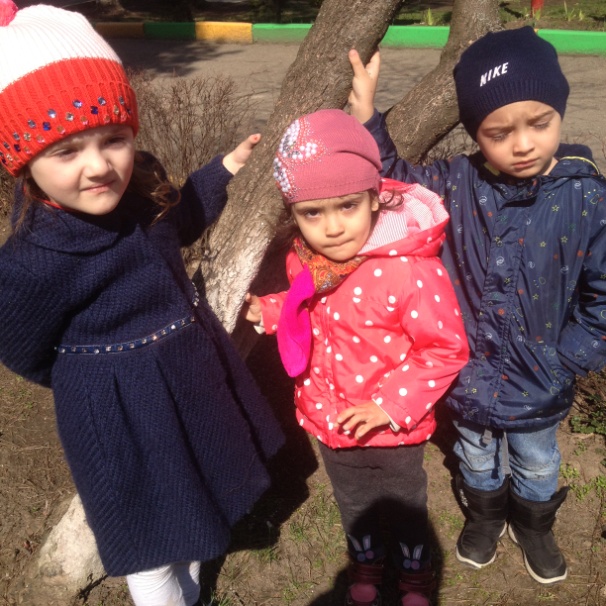 ЛЭПБУК
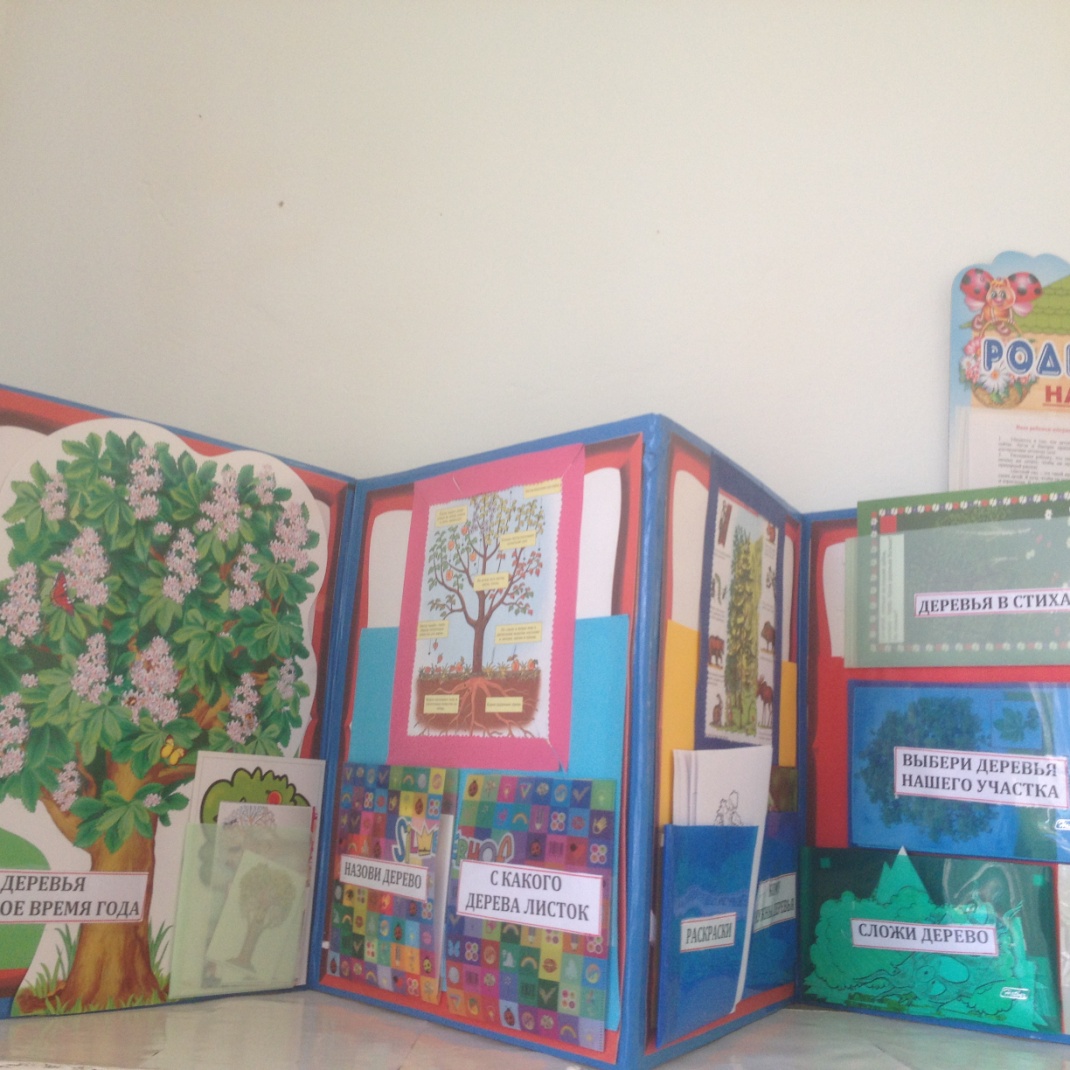 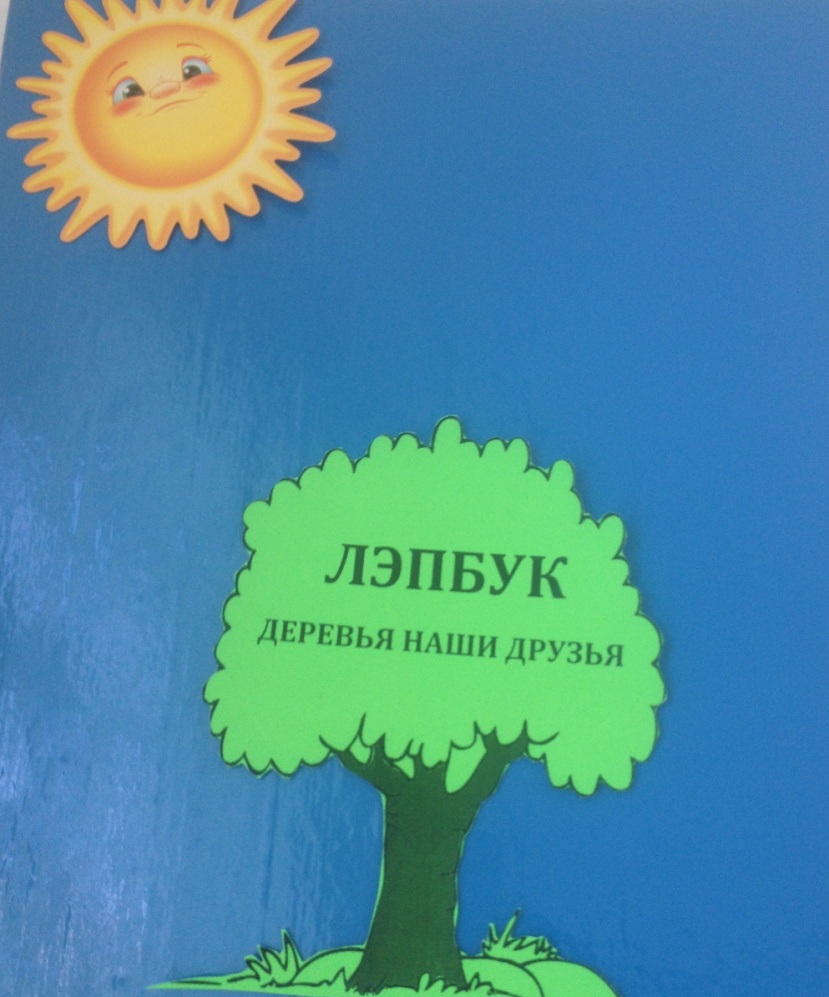 Выставка предметов из дерева
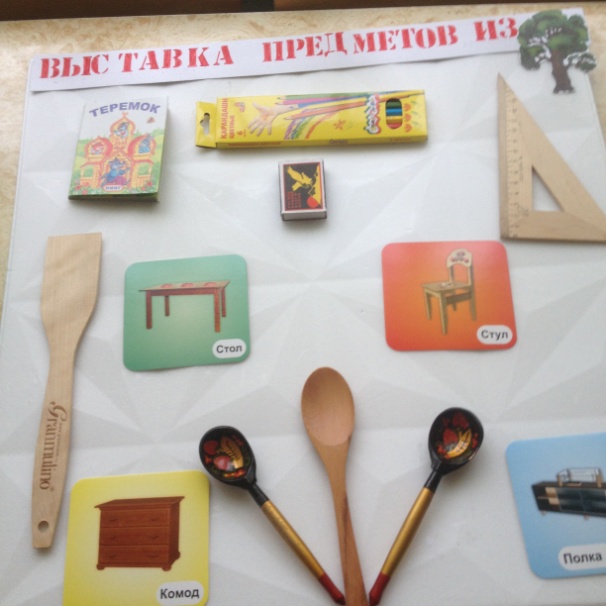 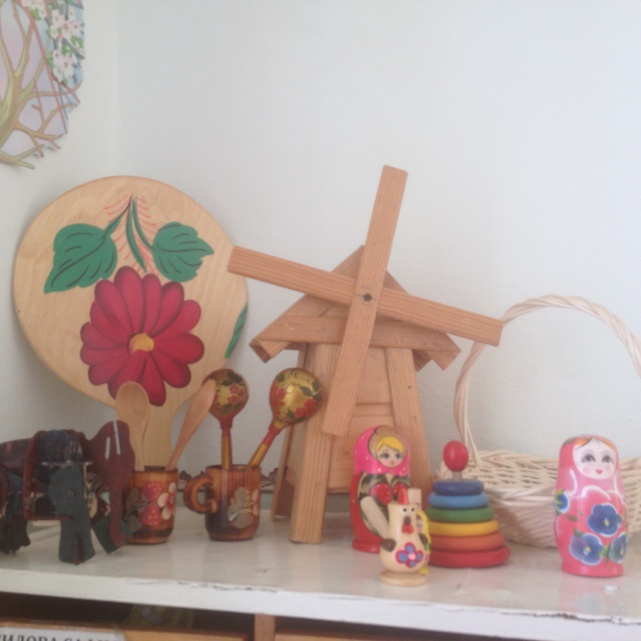 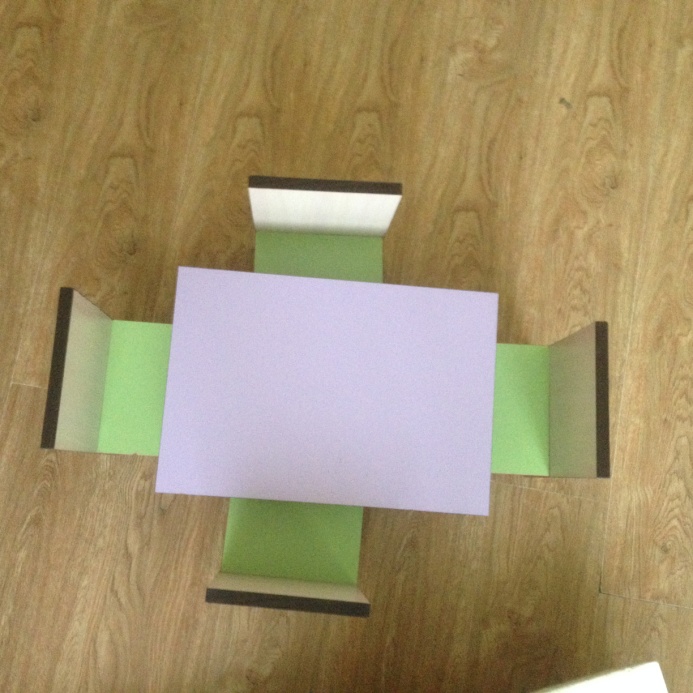 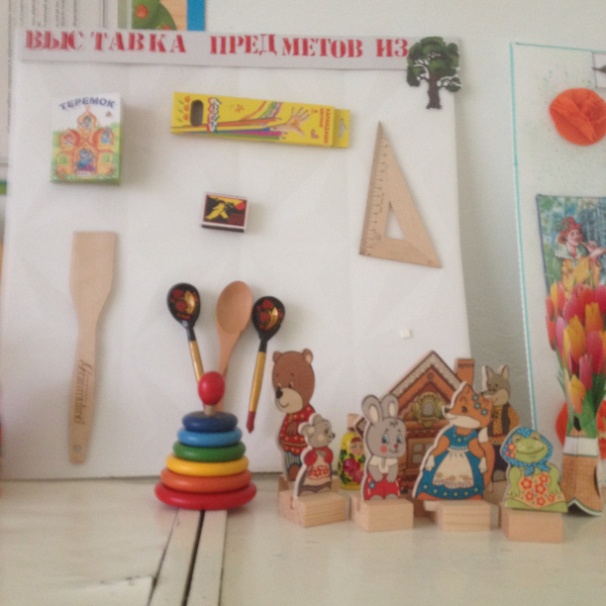